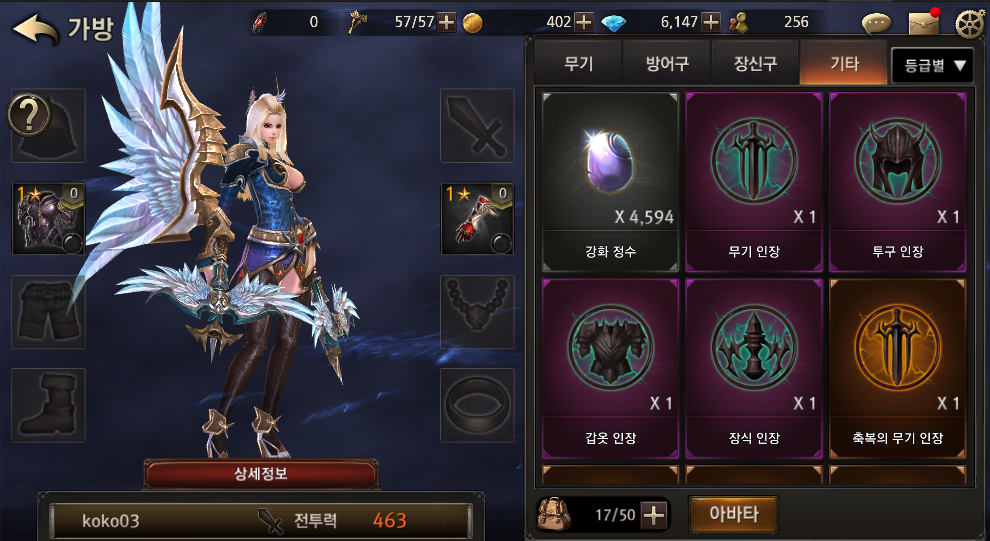 아바타 인장 저장
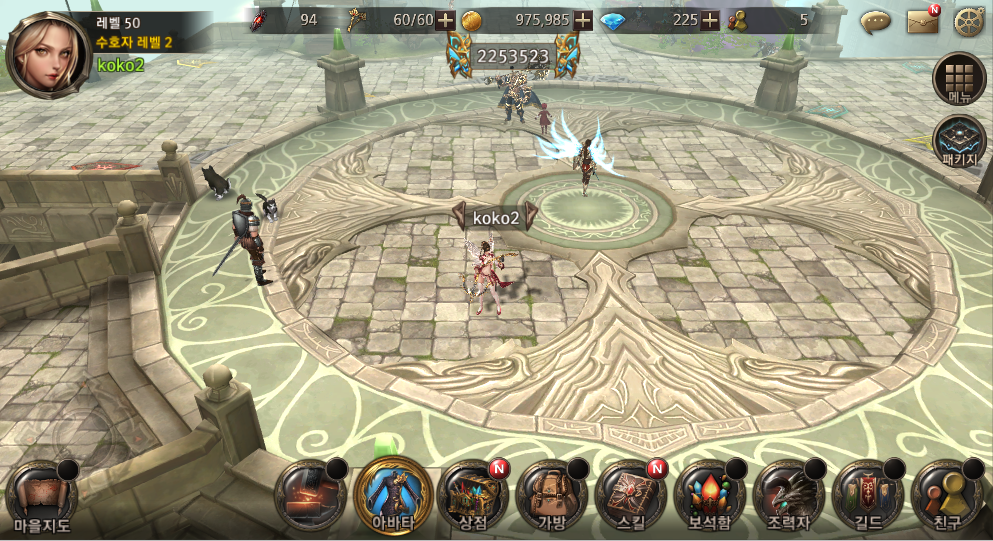 아바타 버튼
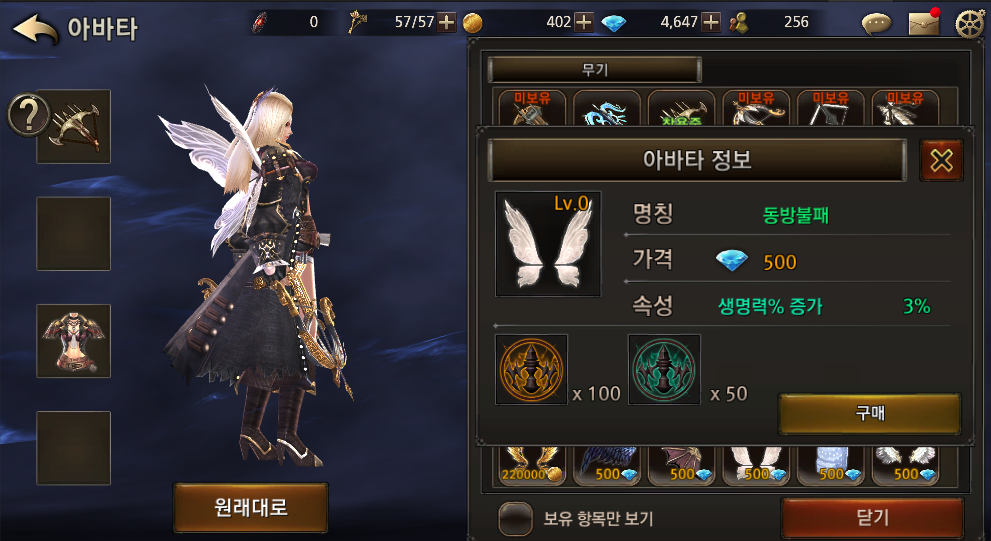 구매 전 아바타 파츠
구매 전
아바타 강화단계
해당 아바타의 기본옵션정보
캐릭터 소유 축복의 인장 및 개수
해당 부위에 관련된 재료 인장 연동

AvatarInfo 의 Avatar 테이블에 AvatarUpgradeGroupID 필드의 재료 그룹 연동

AvatarInfo 의 AvatarUpgrade 테이블에 AvatarUpgradeGroupID 필드에 대한 MaterialItemCode1 필드의 아이템 인덱스에 해당되는 아이콘표시
인벤토리 기타에 저장된 해당 아이템 인덱스 개수 출력.
캐릭터 소유 일반 인장 및 개수
해당 부위에 관련된 재료 인장 연동
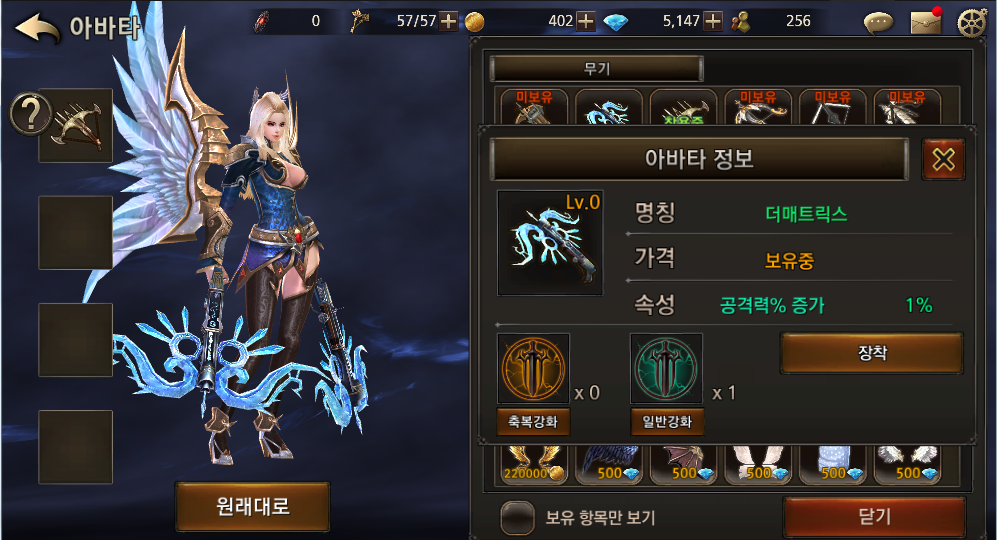 보유중인 아바타 파츠
아바타 현재 강화단계
현재 강화단계의
아바타의 옵션정보
일반 인장 소모 강화 방식 버튼
축복 인장 소모 강화 방식 버튼
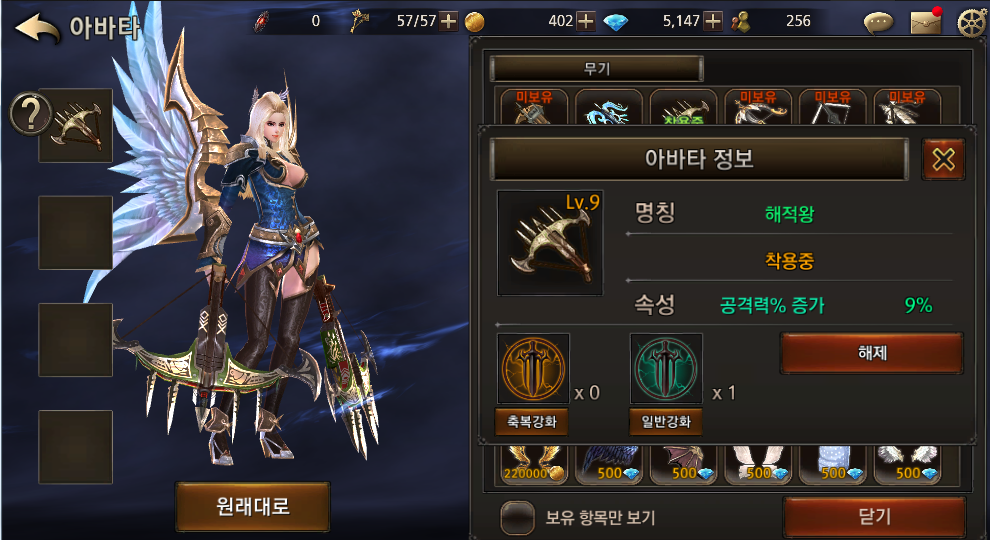 착용중인 아바타 파츠
아바타 현재 강화단계
현재 강화단계의
아바타의 옵션정보
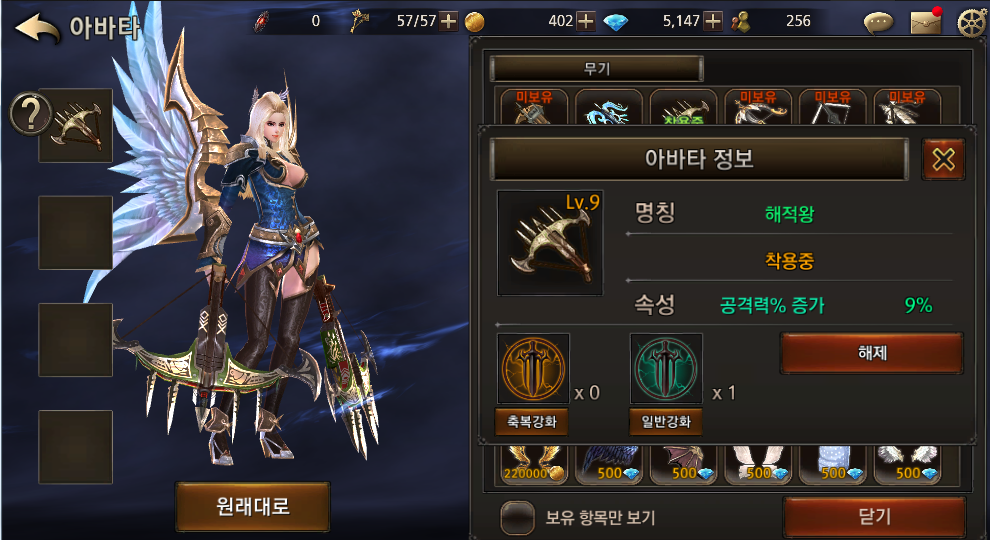 아바타 일반강화 진행 관련 팝업 창
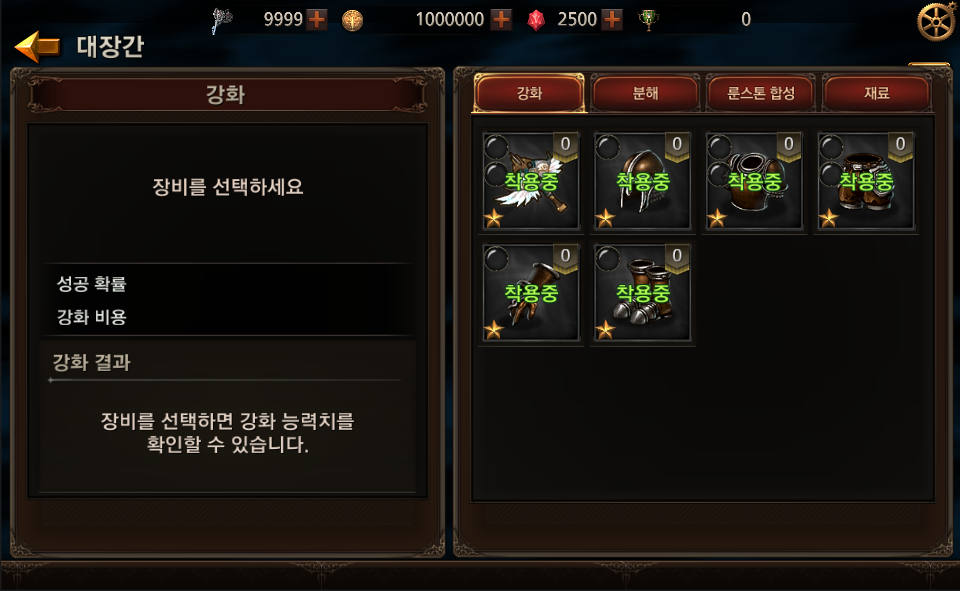 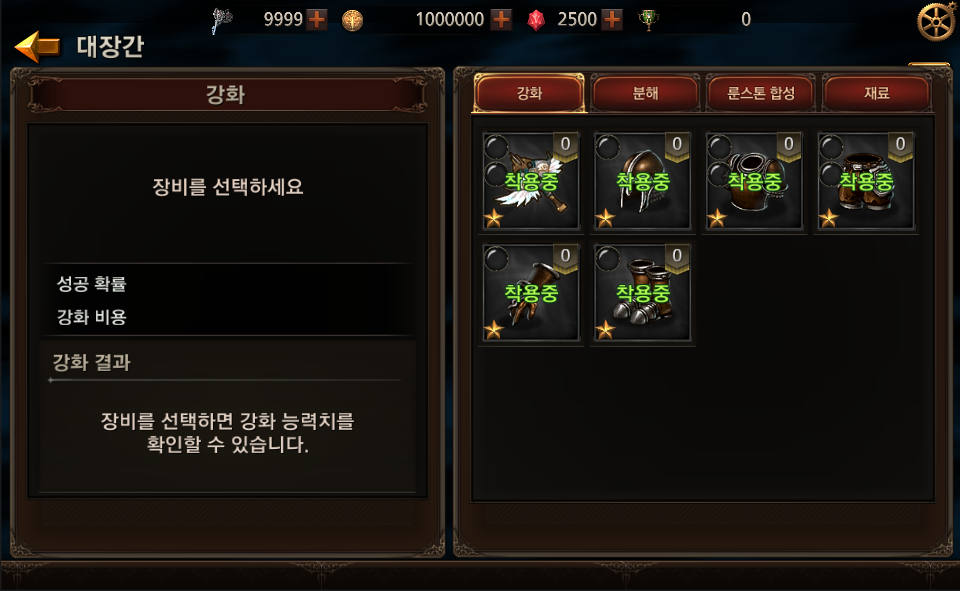 “갑옷 인장”을 1개 소모합니다.
강화를 시도 하시겠습니까?
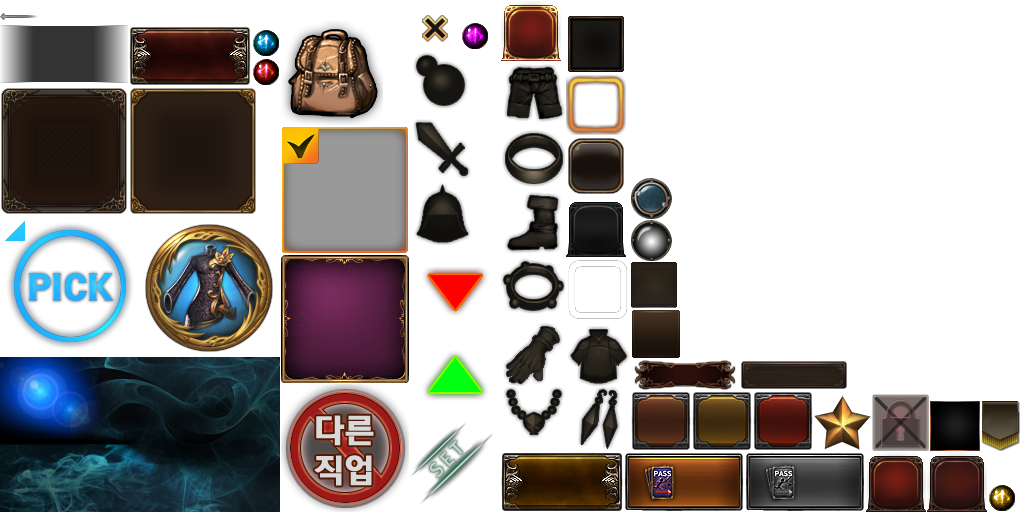 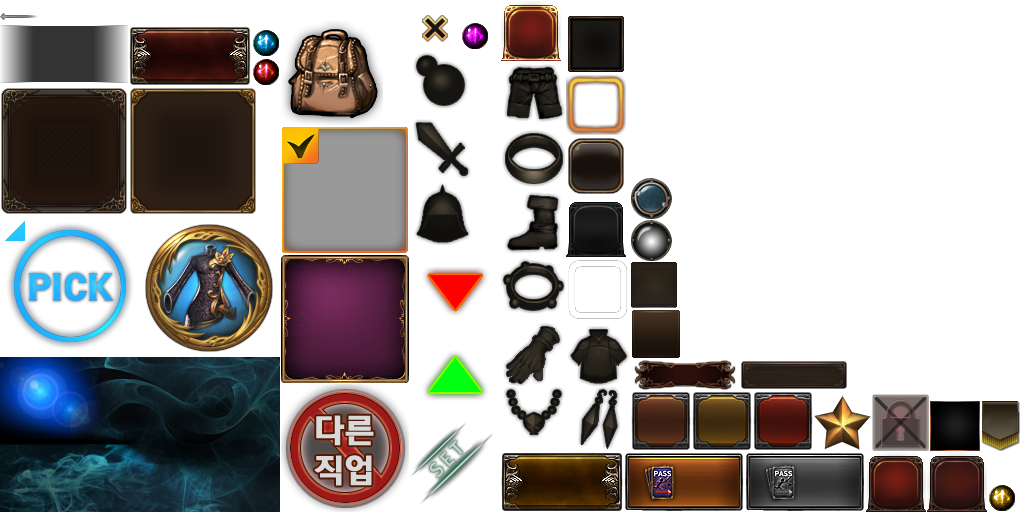 취소
확인
일반강화 버튼 선택
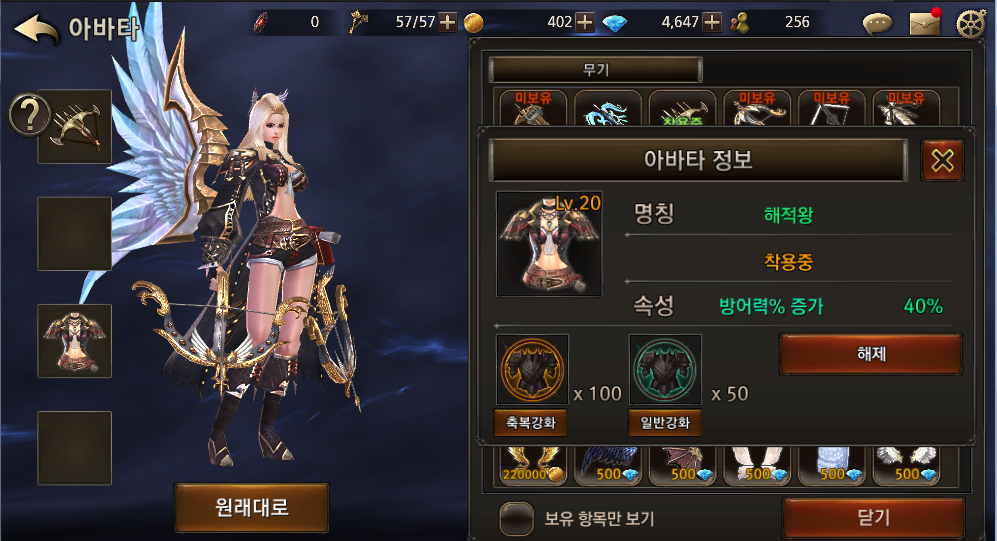 축복강화 진행 관련 팝업 창
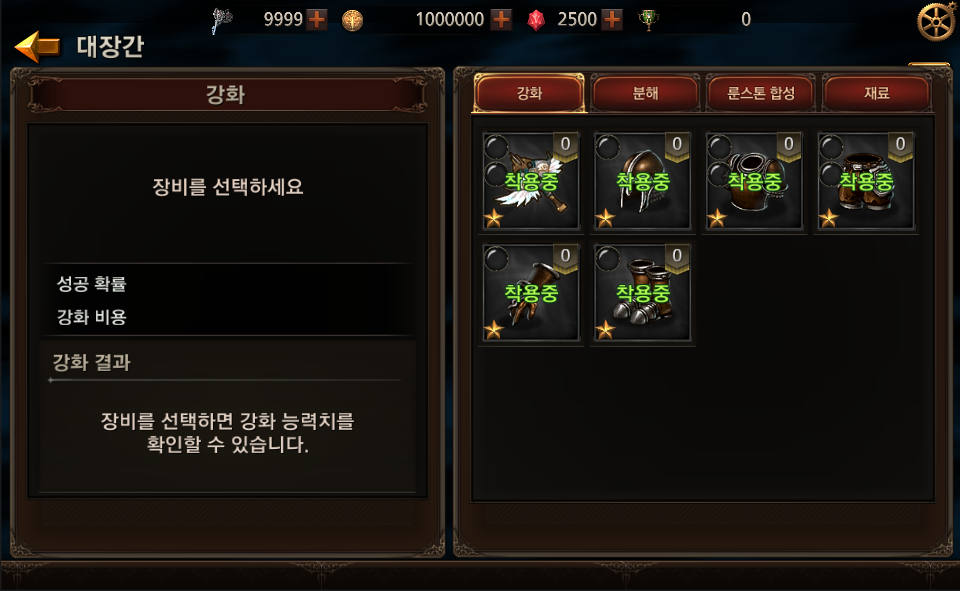 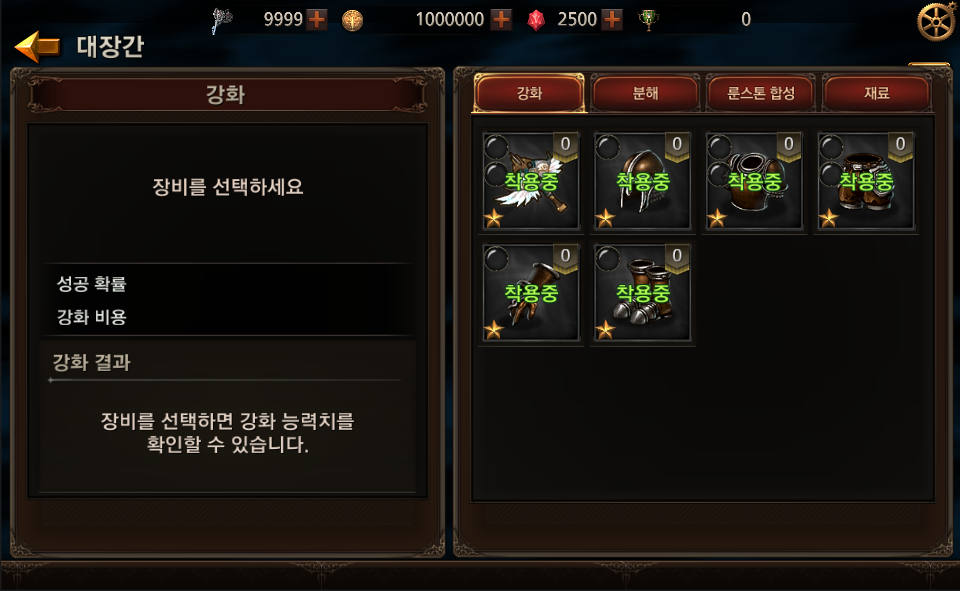 “축복의 갑옷 인장”을 1개 소모합니다.
강화를 시도 하시겠습니까?
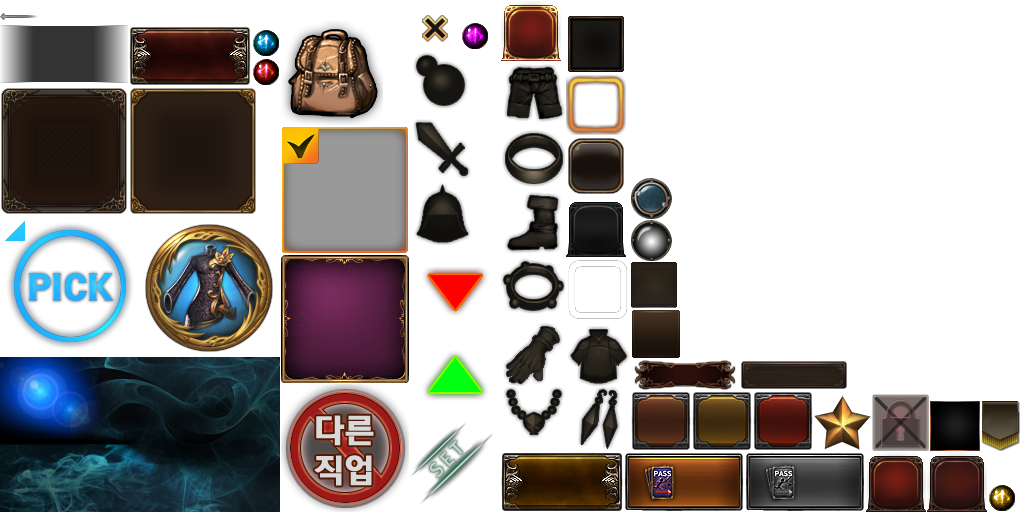 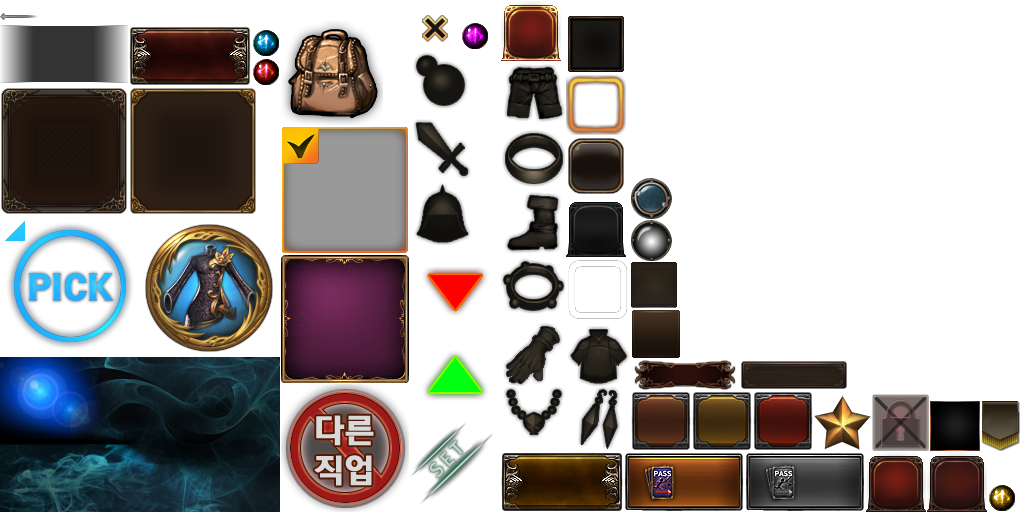 취소
확인
축복강화 버튼 선택
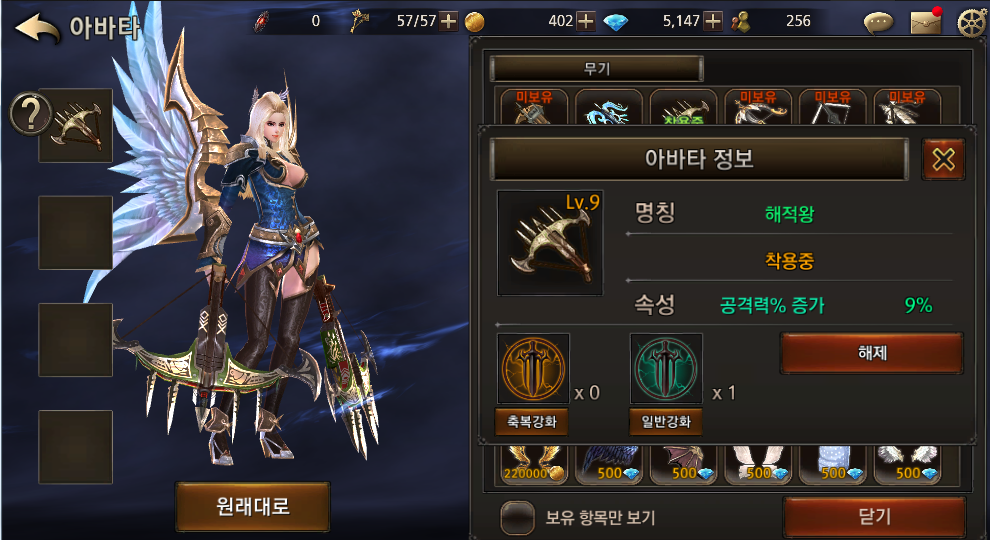 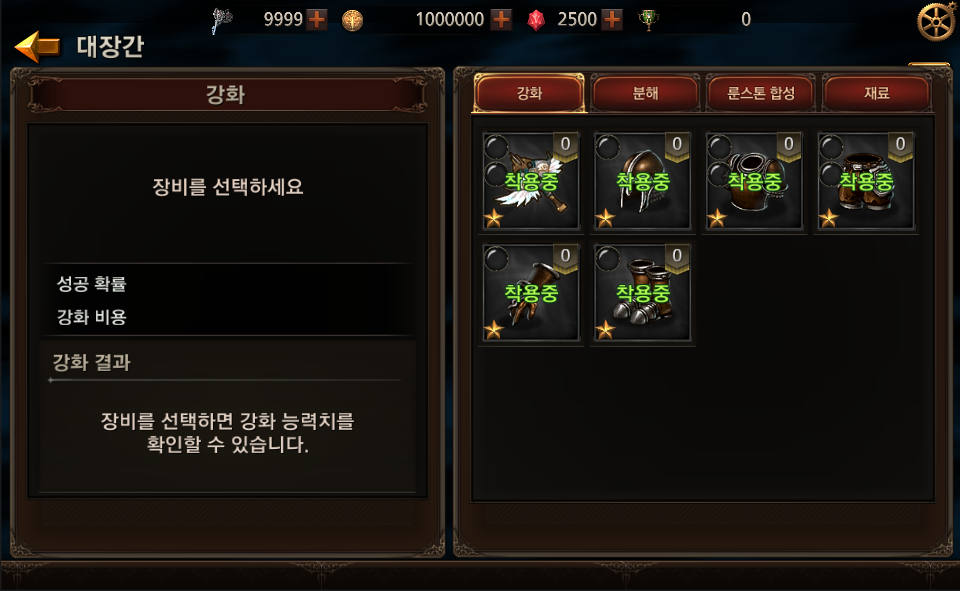 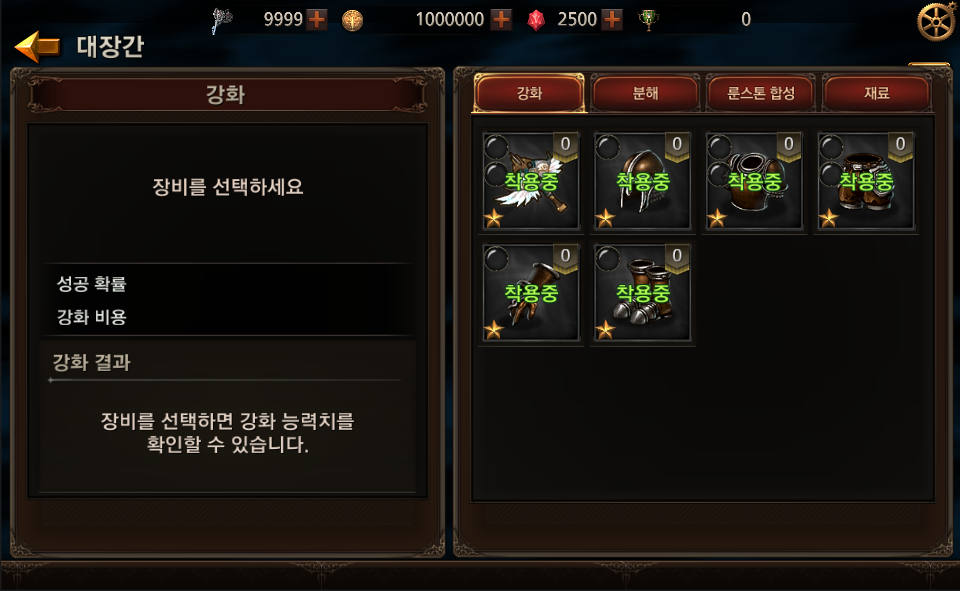 해당 아바타 강화에 필요한 일반인장 또는 축복의 인장이 부족합니다.
재료에 필요한 아이템을 확인해주세요.
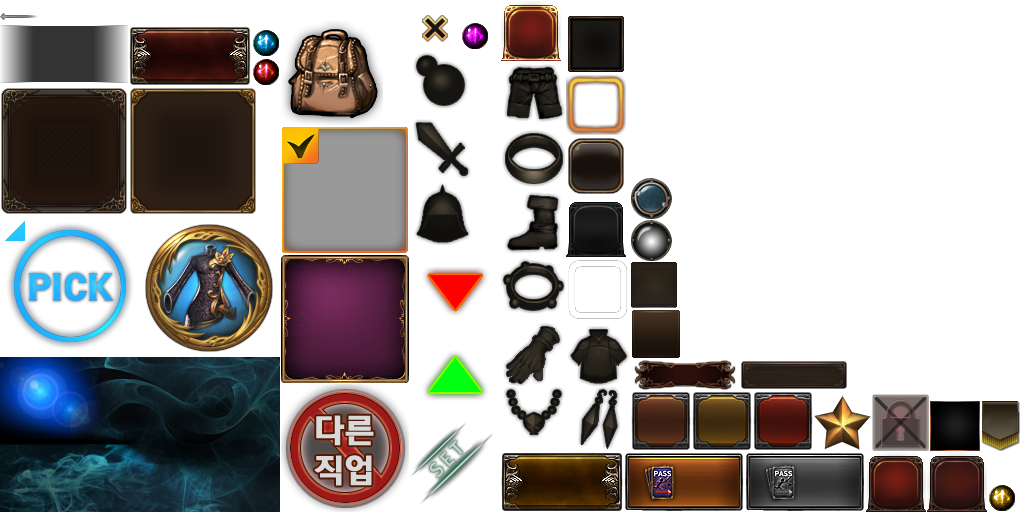 닫기
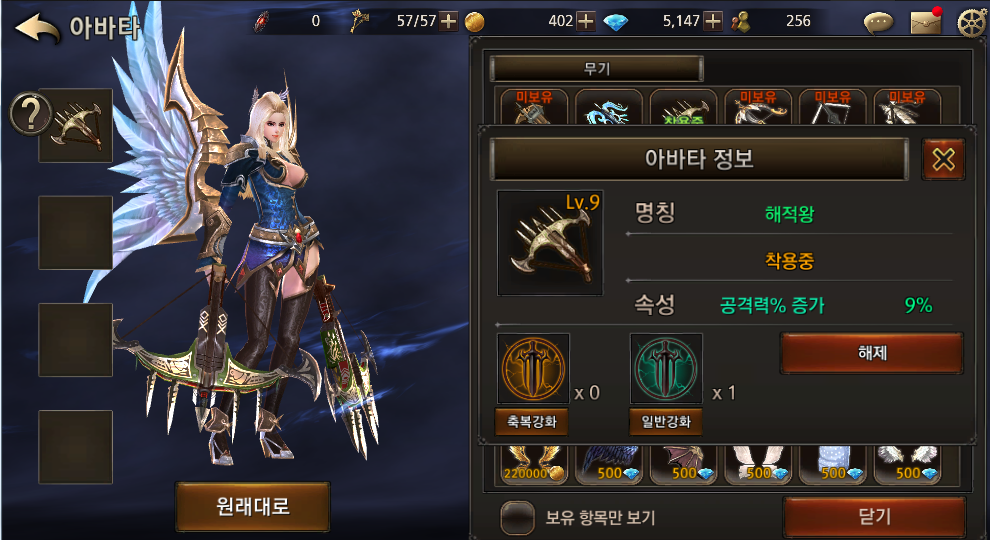 +1 Success
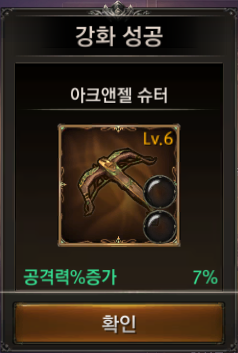 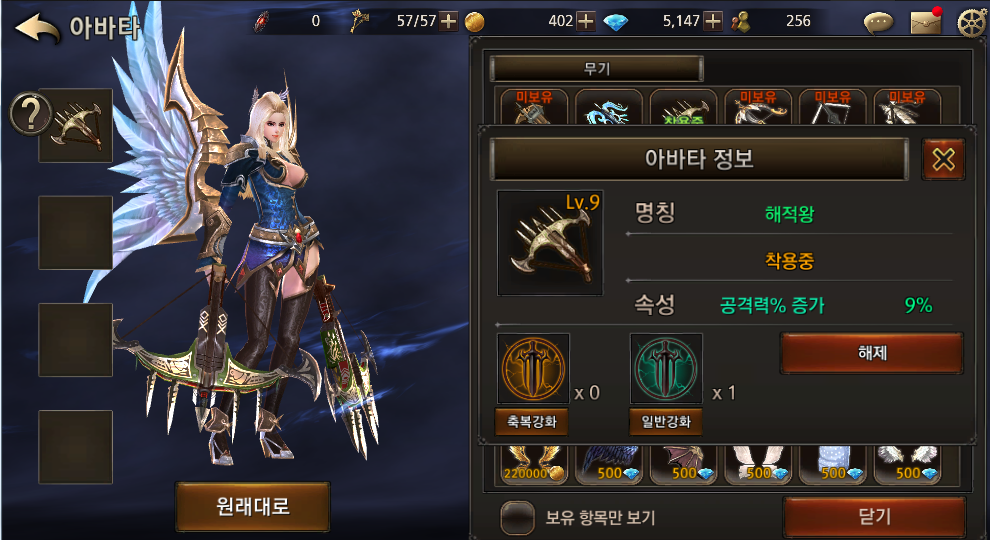 +2 Success
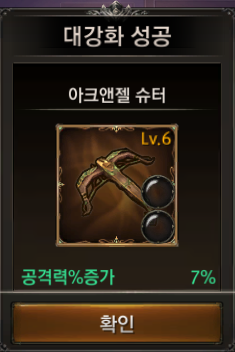 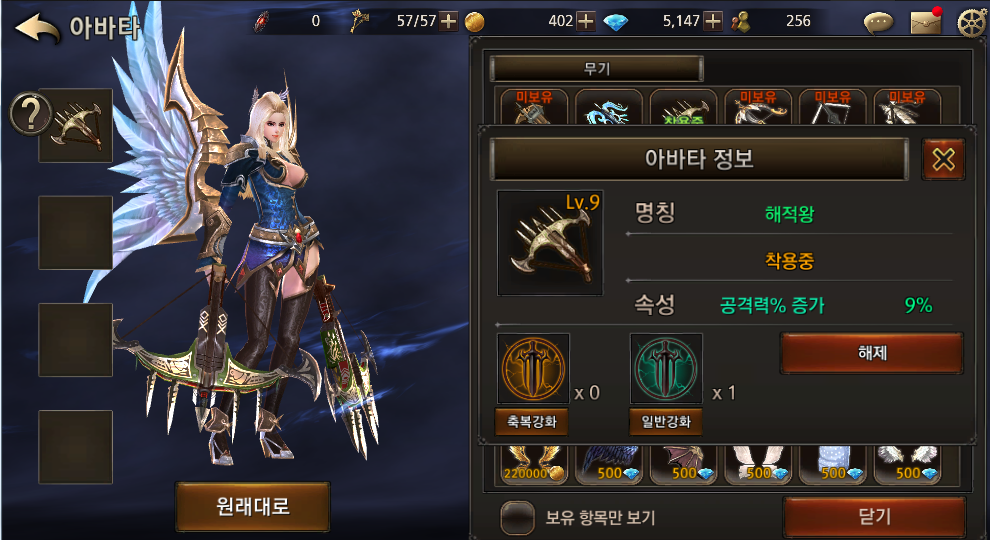 Fail
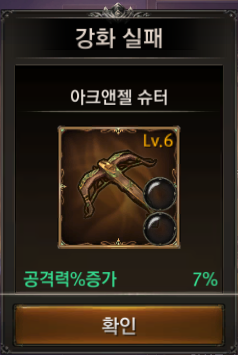